國395學校日
導師 萬國平 老師

2023.09.02
今日流程
09：00～09：20   家長簽到、入座

09：20～09：30   歡迎短片

09：30～11：10   親師座談

11：10～11：30   場地復原、環境整理
導師學經歷介紹
學歷：華興中學(87.9~90.6)
            中國文化大學‧史學系(90.9~94.6)
            中國文化大學‧史學研究所(94.9~97.6)

經歷：桃園仁和國中‧實習教師(民97.8~98.1)
            新竹竹北高中‧代理教師(民98.2~98.6)
            中和桂冠補習班(民99.11~100.6)
            桃園啟英高中(100.8~107.7)
            新北南山中學(107.8~          )
本學期師資介紹
國文─簡均儒老師
英文─彭仙齡老師
數學─陳慧蓉老師    
歷史─萬國平老師
地理─巫仰叡老師
公民─劉美芬老師
生物─鄭雅鈺老師
輔導─陳玟均老師
體育─張毓老師
音樂─胡瑛甄老師
資訊─林政煌老師
健教─胡瀞文老師
視覺─賴建華老師
本學期幹部介紹
班長─林星惠
副班長─金子喬
學藝─黃語婕
服務內─羅紫云
服務外─詹宇翔
伙委午─張晉源
伙委晚─吳柏霆
安全─任緹
體健─陳亮鈞
輔導─林泊瀚
圖書─高湘甯
總務─溫逸蓁
資訊─吳宥樵
班代─李岳璋
各科小老師介紹
國文小老師：韓禕、張鈺右
英文小老師：林冠伶、陳心頤
數學小老師：陳有謙、張祐晟
歷史小老師：葉懿緯
地理小老師：邱凡洧
公民小老師：黃宣堯
生物小老師：翁煦翔
資訊小老師：
健教小老師：
音樂小老師：
以上幹部、小老師、為班服務者皆為自願擔任
學校重要行事曆
本學期重要行事曆
09/28(四)                       第一次抽考
   09/29(五)~10/01(日)      中秋節三天連假
   10/07(六)~10/10(二)      國慶日四天連假
   10/17(二)~10/18(三)      第一次段考
   10/27(五)~10/28(六)      慶祝77週年校慶活動
   10/30(一)                       補假一天(補10/28校慶)
   11/15(三)                       第二次抽考
   11/30(四)~12/01(五)      第二次段考
本學期重要行事曆
12/25(一)~12/29(五)        國中學習檔案觀摩
   12/30(六)~01/01(一)        元旦三天連假     
   01/02(二)                         第三次抽考
   01/17(三)~01/19(五)        期末考 
   01/22(一) ~01/26(五)       輔導課程
   01/27(六) ~02/15(四)       年假
   02/16(五)                         國一下學期開學日
   02/17(六)                         補班補課
學校作息說明
早自習安排
週一：國中部集合
週二：英聽
週三：朝會
週四：早安悅讀
週五：英聽

請協助孩子於7:30前到校(搭校車除外)
交手機、交聯絡本、打掃，開始一天的學習
夜間作息說明
09/04 (一)夜間選課開始，人工加退選至09/08(五)
原則上留週一、二、四
 （有特殊原因可異動→教務處教學組申請）
週三、五可選課，週五另外再提供自習、運動課程選修
校車週一、二、四 →20:40發車
週三、五→17:45發車，週五夜間加開20:40
服務時數說明
童軍課校內打掃  2小時
班週會社區服務  2小時
學校安排              2小時
  1. 打掃路線：校園周邊社區環境打掃
  2. 10/7(六) 9-11點，穿著運動服
  3. 家長自行安排(圖書館、消防隊警察局)
請列印南山服務學習課程簽證
路徑：南山首頁→學生→服務課程學習→南山中學服務學習課程簽證
  4. 童軍、管樂、整潔評分員、圖書館小志工、校車車掌
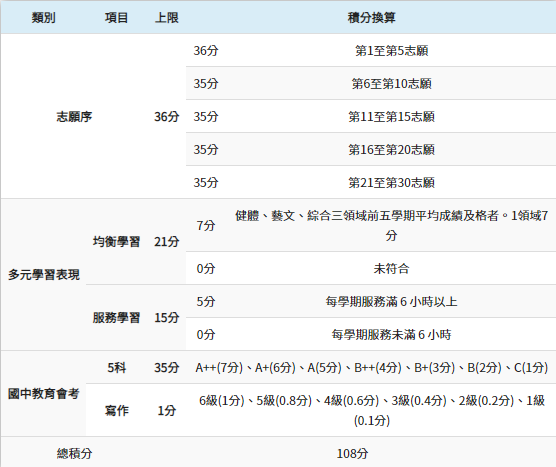 超額比序規則
兩大禁忌
性別平等
校園性平事件定義：
校園性侵害
性騷擾
性霸凌事件
性別平等
性騷擾：
以明示或暗示之方式，從事不受歡迎且具有性意味或性別歧視之言詞或行為，致影響他人之人格尊嚴、學習、或工作之機會或表現者。
性霸凌：
指透過語言、肢體或其他暴力，對於他人之性別特徵、性別特質、性傾向或性別認同進行貶抑、攻擊或威脅之行為且非屬性騷擾者。
霸凌
霸凌的定義：
指個人或集體長時間以言語、文字、圖畫、符號、肢體動作、電子通訊、網際網路或其他方式，直接或間接對他人故意為貶抑、排擠、欺負、騷擾或戲弄等行為，使他人處於具有敵意或不友善環境，產生精神上、生理上或財產上之損害，或影響正常學習活動之進行。
霸凌
教育部目前將霸凌，分為五類：
肢體霸凌
關係霸凌
言語霸凌
網路霸凌
反擊霸凌
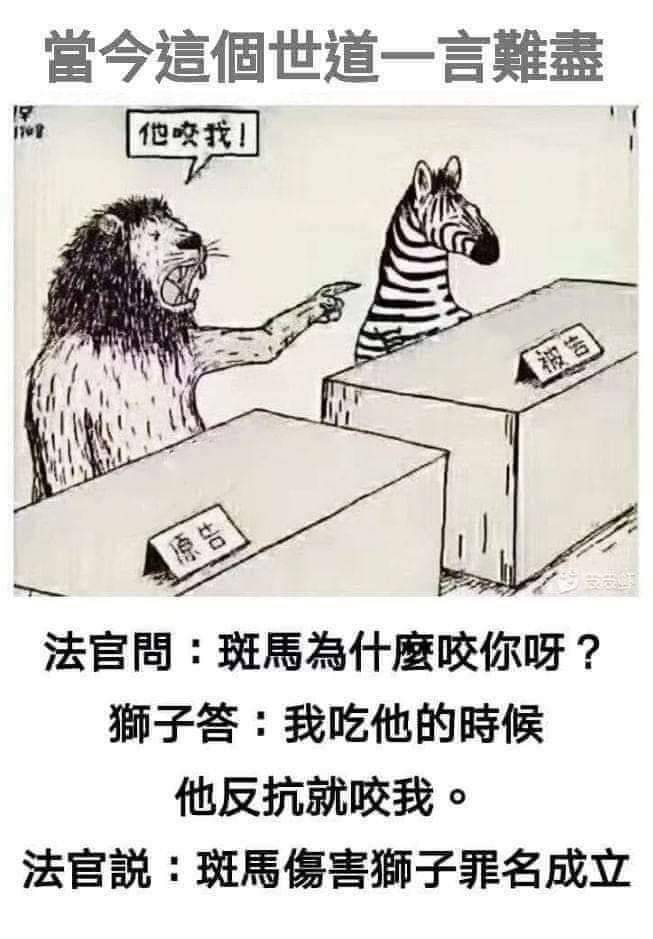 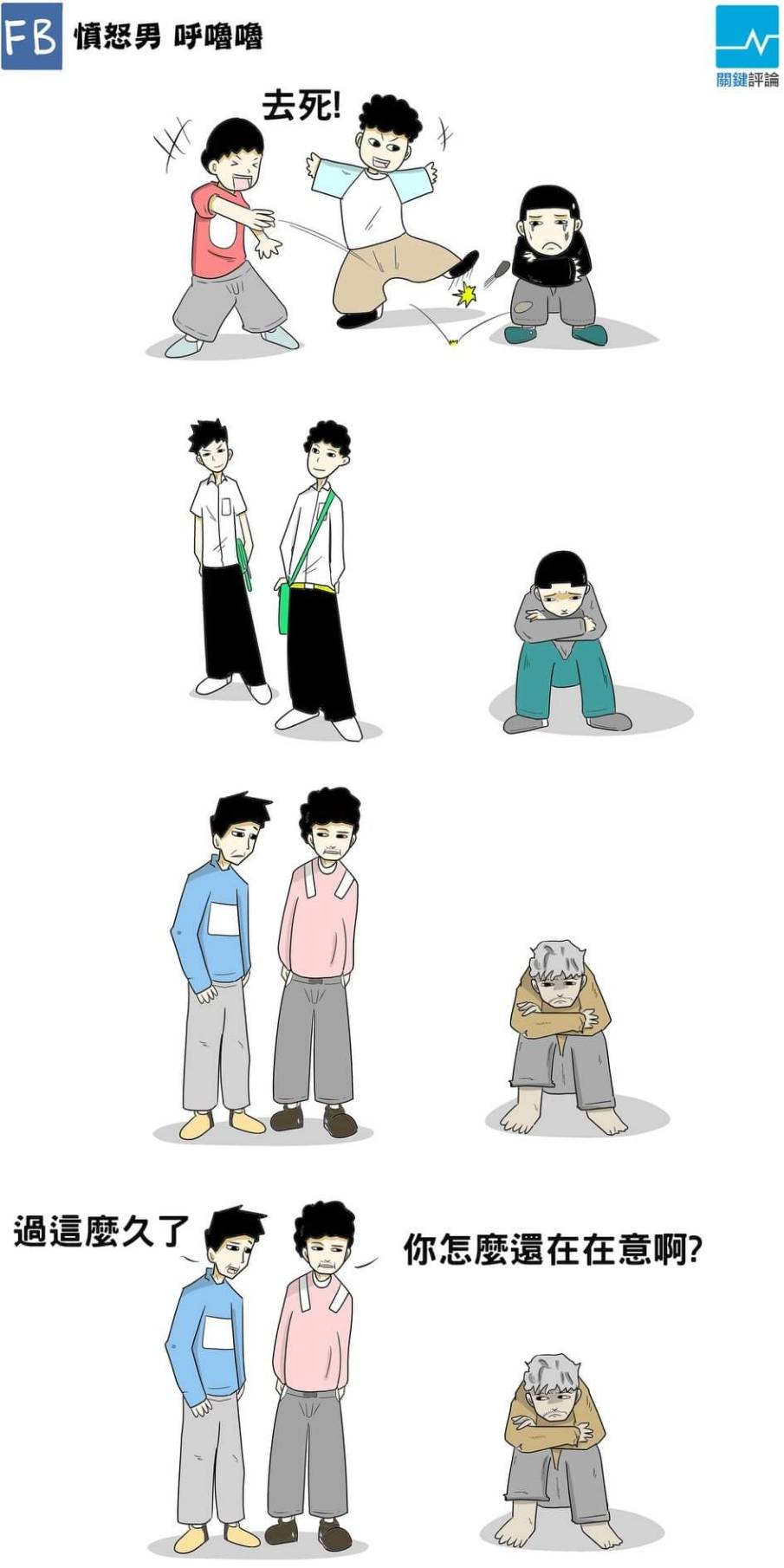 班級經營
班級經營理念
一、品行比課業成績重要

二、人際互動

三、培養個人學習興趣

四、鼓勵學生遇事先思考
尊重 & 責任
國中與國小最大差異：




國中進入青春期，孩子的成長與個人意見展現
讓孩子自行完成他的責任義務，並學會承擔
尊重
責任
上課須知：尊重
尊重老師上課的權利
尊重自己學習的權利
尊重同學聽課的權利
上課須知：尊重
預備鐘響 (下課後第八分鐘) ，前往教室準備。

上課鐘響後就定位 ，保持安靜。
下課須知：休息
教室內勿喧嘩，尊重想複習、休息的同學

走廊勿跑跳，尊重同學的用路權

上廁所+喝水，尊重自己的身體
學習的責任
學生：書寫聯絡本、作業、訂正考卷的責任
           考前念書、考後檢討的責任

家長：檢查、簽名的責任

老師：傳道、授業、解惑的責任
榮譽的責任
整潔：每日三次確實打掃、抽屜置物櫃整理
           外堂課放學離開座位的整理

秩序：不遲到、按服儀規定穿著、不邊走邊吃、
           進校門後不用手機耳機、遵守交通規則
班級生活常規
一進教室交手機、聯絡簿每日9點晨間打掃
定時定點定位，午休好好休息，打掃認真
班級榮譽共同維護，自強競賽(整潔、秩序)展現
每週一天制服日：週五
聯絡本請家長每日簽名過目，札記認真書寫
   (請家長協助督導，勿讓孩子早上才匆忙完成)
退、訂餐說明
每週一伙委完成下週訂餐
每週餐費65元*8餐(週一至五的中餐+週一二四晚餐)=520元
每個月預收餐費2100，如使用虛擬帳號儲值請提前告知
每週五扣款當週餐費
合作社消費扣款同一帳戶
注意孩子合作社消費紀錄
當天請假請在07：30前告知方便回報與退餐
請假說明
病假請在07：30前私訊導師，並於回校後3天內 完成銷假手續
事假、公假請提前完成銷假手續
請假2天以上需附上家長證明
身體因素遲到，請附上家長證明
逾期未完成銷假手續，學校不予受理
課間遲到無正當證明，無法銷假
服裝說明
一、長短袖(冬夏季)視個人體感可混搭穿著；
        但制服、運動服不可互相混搭。二、需全套冬季服裝均穿著後，才能加穿便服。三、穿著外套時要將拉鍊拉上，拉高到學號處。四、有背學校書包，才可額外加背自己的便包。
服裝說明
五、遭糾察登記同學如有疑慮，請同學立即大
        門值勤師長反應，離開現場即不受理。
六、襪子必須看得到，不可混色，黑、白、灰、
        藍四種純色襪子，運動鞋不拘，制服須搭配
        黑色皮鞋。
手機使用說明
進校門前將手機收妥，進校後一律不得使用手機、戴耳機，放學出校門前亦同，放學後倘在校園內接聽家長來電請勿邊走邊講電話，應於定點（或教室內）講完電話，將手機收妥再離校。
進教室後將手機關機，並放置手機保管箱。
手錶使用說明
建議使用機械式手錶或電子錶
考試、上課禁止使用智慧型手錶
青春期(談戀愛、性教育)
正面且自然回應孩子的問題
發現時情緒要穩住
讓孩子明白、理解為什麼
尊重自己的身體
尊重他人的意願
線上系統說明
1.南山官方line@認證系統

2.單一登入整合平台

3.線上查詢系統

4.假日自習預約
家長期待
讀書需要一點天分
也可靠後天的努力
不正確的期待，也是造成孩子壓力的原因之一
1.對分數的認知
2.讀書時間的付出
3.娛樂遊玩時間的比例
4.能力養成需要時間
請家長協助事項
1.請假退餐最晚請於當天7:30前告知
2.請病假後2日內完成銷假手續
   事假、公假須提前完成銷假手續
3.因上課無法接電話
   請盡量以line文字傳達訊息
4.手機、3C管控需注意
5.放下手機、關掉電視，陪伴孩子讀書、閱讀
從國小到國中
科目變多、深度加難、考試題型改變
 應變方式：
  1、三步驟：上課專心、考前複習、考後訂正
  2、按時完成功課，有問題勇敢發問
  3、把握零碎時間、避免過度學習（補習、參考書）
  4、有限度的支持孩子的娛樂（當玩則玩）
  5、以「鼓勵」代替「責罵」，
     培養孩子「主動」學習的習慣
訂定目標，生活→薪資→工作→學歷
 追求卓越，成功不遠了
 容許犯錯，珍惜機會
 每天關懷問候

 原則掌握、溫柔堅定
守望
教育不是管，也不是不管。
  在管與不管之間，有一個詞語叫「守望」。

教育不是服務，教育是守望，是方向的指引

教育，是家長、教師與學生間，
  三方面的共同成長
親師共築陣線
擔任班級常委

擔任學校志工

您的支持，是395班最有力的後盾
家長提問時間Q&A
導師聯絡方式
導師：萬國平
手機：0921129314
LINE群組
E-mail：norman2330@nssh.ntpc.edu.tw
保持聯繫，有任何問題請私訊導師
有任何班級狀況，請透過導師協助處理